مدرسة الهدى الابتدائيةالطاقةللصف السادساعداد المعلمة :سهام الجعار
حصة عبر تطبيق Google meet
24.10.2023
الطاقة:
هي الشيء الذي يجعل الاشياء تحدث، انها القدرة على القيام بعمل او انتاج فعالية.
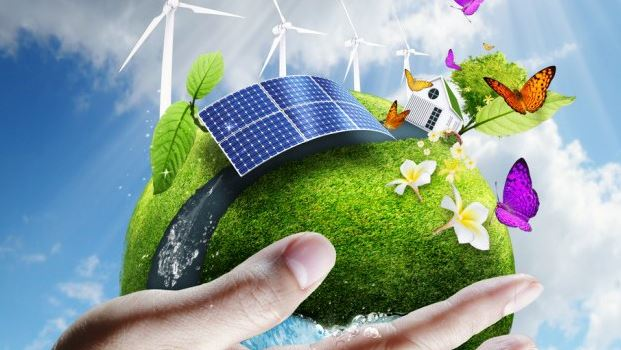 مهمة:كيف يحصل كل واحد من الاتي على الطاقة؟
1-النبات___________
2- الحاسوب:________
3-الحيوان:__________
4-الهاتف المحمول:________
5- السيارة:___________

مهمة:اذكر المجالات التي يستعمل فيها جسمك الطاقة خلال اليوم؟
لعبة محوسبة انواع الطاقةالموضوع:طاقة متجددة وغير متجددةلعبة محوسبة تحولات الطاقة